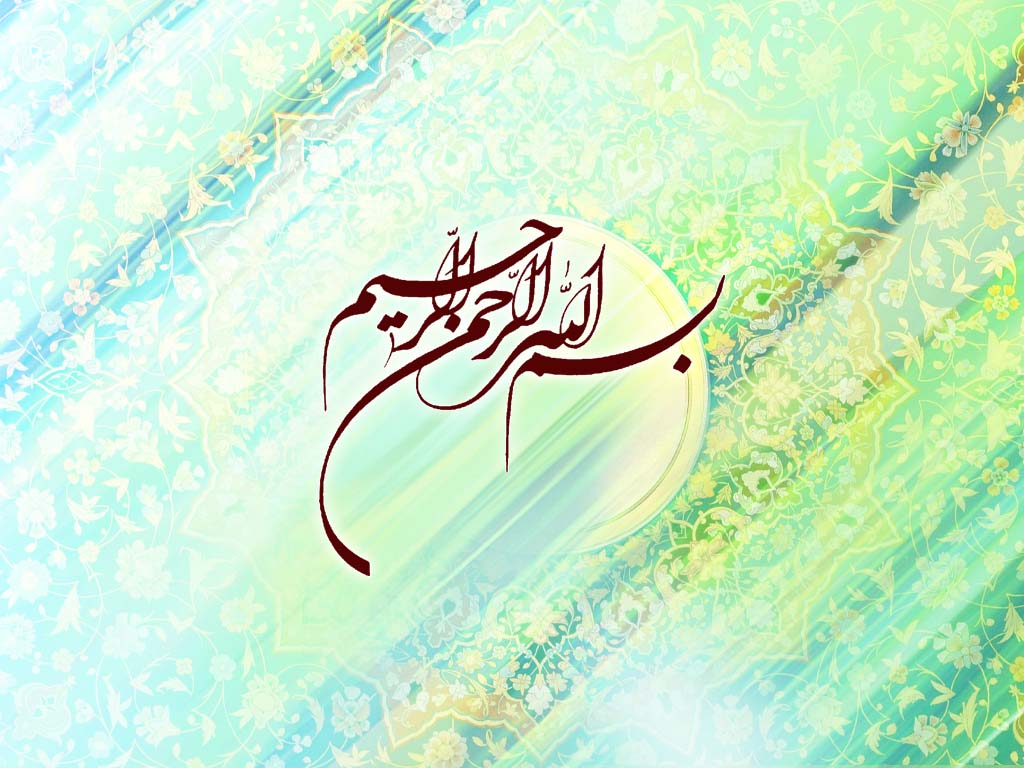 ضرورت واقع بینی در انتخاب رژیم ارزی
محمدجواد ایروانی
1402/3/22
ارز موتور اصلی تورم در اقتصاد ایران
تأثیر نرخ ارز بر تورّم
نظام ارزی شناور مدیریت شده در خدمت تضعیف پول ملّی یا تقویت پول ملّی
مسلط کردن نرخ ارز بازار سیاه تحت عنوان رژیم ارزی شناور مدیریت شده
 رونق صادرات با انواع ابزارها و مشوق ها و نه نرخ ارز رها شده
تثبیت نرخ ارز ضرورت و نیاز انکارناپذیر برای مهار تورّم و رونق تولید
جمع بندی
مرور تجربه کشورها در ایجاد ثبات و حمایت از تولید ملی
ارز موتور اصلی تورم در اقتصاد ایران
1)دیدگاه متعارف تورم را ناشی از کشش تقاضا و نقدینگی را عامل تورم و صرفا کنترل نقدینگی را راه چاره می دانند.این در حالی است که نسبت نقدینگی به GDP 75 درصد و همزمان تولید با کمبود شدید تامین مالی در اقتصاد بانک محور است.
2)تحلیل کمی سری های زمانی متغیرهای اقتصادی در 19 سال اخیر نشان می دهد متغیر نرخ ارز غیررسمی بیشترین اثر را بر افزایش نرخ تورم نسبت به سایر متغیرها نظیر نقدینگی کسری بودجه و مجموع تراز نامه بانک ها دارد و با تغییرات نرخ ارز غیررسمی  می توان تغییرات تورم را پیش بینی کرد/
3) از سال 92 تا سال 96 که نسبت نقدینگی به GDP افزایشی شاهد کاهش نرخ تورم  از سال 96 به بعد نسبت نقدینگی به GDP کاهشی می شود افزایش نرخ تورم
نتیجه می گیریم متغیر نرخ ارز نقش بالاتری در افزایش تورم نسبت به نقدینگی داشته است.
تأثیر نرخ ارز بر تورّم عمدتاً‌ در کنار و یا از جانب فعال سازی سازوکارهای مخرّب ذیل بوده است:
فشار هزینه در طرف عرضه­ی اقتصاد (وابستگی بالای تولید داخلی به واردات مواد اولیه و واسطه و ماشین­آلات باعث شده تا تغییرات نرخ ارز اثر معنی­داری بر هزینه­های تولید و قیمت تمام­شده کالاها و خدمات داشته باشد)
تحریک مستقیم انتظارات تورّمی
رهاسازی و جهشی شدن قیمت­ کالاهای داخلی در امتداد رهاسازی نرخ ارز و شوک­های آن
کاهش مداوم ارزش پول ملی و افزایش تقاضا برای کالاهای جایگزین پول ملی نظیر ارز، سکه، شمش طلا، خودرو و مسکن
تأثیر نرخ ارز بر تورّم عمدتاً‌ در کنار و یا از جانب فعال سازی سازوکارهای مخرّب ذیل بوده است:
رقیب­تراشی برای پول ملّی با تقویت ارز خارجی در ابعاد تقاضای معاملاتی، ایجاد تقاضای ارز برای ذخیره ارزش، ایجاد تقاضای فزاینده ارز برای سفته­بازی؛ به­گونه­ای که طبق برآوردهای علمی هر 1درصد افزایش در نرخ ارز 4/8 درصد تقاضا برای پول ملی را کاهش داده
پیش­بینی­ناپذیر کردن محیط کسب­وکارها و کاهش سرمایه­گذاری و جذابیت فعالیت های سوداگرانه
خروج سرمایه
شکل­گیری چرخه­ی افزایشی تورّم-دستمزد ناشی از اثرات تورّمی افزایش نرخ ارز
تأثیر نرخ ارز بر تورّم عمدتاً‌ در کنار و یا از جانب فعال سازی سازوکارهای مخرّب ذیل بوده است:
افزایش ناترازی­های بودجه­ای، بانکی و ...
تشدید روند افزایشی پایه­ی پولی و نقدینگی 
انتقال تورّم خارجی به داخل کشور
نظام ارزی شناور مدیریت شده در خدمت تضعیف پول ملّی یا تقویت پول ملّی
اگر سیاست شناوری نرخ ارز در سقوط ارزش پول ملّی تعیّن یابد، روز به روز مردم را در اعماق فقر و نابرابری گرفتار می کند.
مسلط کردن نرخ ارز بازار سیاه تحت عنوان رژیم ارزی شناور مدیریت شده
در شرایطی که حتّی با لحاظ خروج سرمایه، تراز حساب تجاری ما در پایان 1401 معادل 15 میلیارد دلار مثبت بوده است، آیا تحت عنوان رژیم شناور مدیریت شده ارز رهاسازی نرخ ارز توجیه و منطق اقتصادی دارد؟ 
در این رابطه ملاحظات زیر قابل توجه است:
قیمت سازی و تعیین نرخ ارز توسط مراجع نامعتبر و ناشناخته ای چون کانال های تلگرامی؟! 
استمرار پدیده قاچاق و اثر آن بر ایجاد بازار سیاه و غیررسمی ارز
مسلط کردن نرخ ارز بازار سیاه تحت عنوان رژیم ارزی شناور مدیریت شده
بنابراین تفسیر رژیم ارزی «شناور مدیریت شده» به تسلیم و پذیرش نرخ سازی بازار سیاه تلگرامی، نگاهی کاملاً خطاست؛ زیرا منجر به رهاسازی بی منطق نرخ ارز و بی ثباتی و تورّم افسارگسیخته در بازار داخلی می گردد.
تجربه چنین نگاهی نشان می دهد که پس از حذف ارز 4200 تومانی، با توجیه شناور بودن، متأثر از بازار غیررسمی و بازار سیاه تلگرامی و غیرتلگرامی، شوک های پی درپی به نرخ ارز تحمیل شد.
در واقع رژیم شناور ارزی مدیریت شده هم در بعد نظری و هم در بعد عملیاتی اقتضائات خاص خود را دارد و به معنای رهاسازی و سقوط ارزش پول ملّی و فشار روزافزون بر مردم و فعالان اقتصادی کشور نیست.
مسلط کردن نرخ ارز بازار سیاه تحت عنوان رژیم ارزی شناور مدیریت شده
متأسفانه برخی اوقات در برخی رسانه ها بر طبق برداشت های غیرعلمی  از مفهوم «شناور مدیریت شده»، به طور مستمر به تضعیف پول ملی دامن زده می شود. طرح این مباحث بی مبنا و خبرسازی  در برخی رسانه ها، آثار منفی گسترده در بی ثباتی اقتصاد کشور می گذارد و بی ثبات سازی اقتصاد، کاهش سرمایه گذاری ها و خروج ارز را در پی دارد. 
بنا بر این  با توجه به تأثیرپذیری اجزای مختلف اقتصاد از برداشت غیراصولی از «رژیم ارزی شناور مدیریت شده» پیامدهای منفی اقتصادی به همراه خواهد داشت.
مسلط کردن نرخ ارز بازار سیاه تحت عنوان رژیم ارزی شناور مدیریت شده
در واقع، نرخ ارز شناور مدیریت شده می بایست از مؤلفه های اصلی اقتصادی نظیر صادرات، واردات، تولید، تراز تجاری و تراز پرداخت ها تبعیت کند و نه تفسیرهای سوداگرایانه، نرخ سازی کانال های تلگرامی، و بازار سیاه و زیرزمینی و منافع پاگرفته غیرقانونی.
دستیابی به رونق و جهش صادرات با انواع ابزارها و مشوق های صادراتی که تجربه تاریخی گسترده ای در اقتصادهای صادرات محور جهان دارد،  میسر است و نرخ ارز رها شده برای صادرکننده هم پیامدهای منفی دارد
کم ارزش کردن مستمر پول ملّی در برابر پول خارجی معنایی جز تورم و کاهش قدرت خرید مردم ندارد. 
تشویق انگیزه های صادراتی باید بر مبنای «ارزش افزوده ایجاد شده» و «خالص ارزآوری» باشد، و نه بر مبنای سوداگری و درآمدهای بادآورده صادرات به دلیل سقوط ارزش پول ملّی در برابر پول های خارجی  
پایداری و رشد صادرات منوط به تقویت و پایداری تولید و تشکیل زنجیره های ارزش و عدم خام فروشی است (ولی با افزایش مستمر نرخ ارز خام فروشی توجیه و استمرار پیدا می کند)
با توجه به توسعه روابط اقتصادی و سیاسی با همسایگان و شرکای راهبردی و افزایش پایدار صادرات صورت گرفته و با مهار قاچاق واردات است که با افزایش عرضه ارز در بازار داخلی، نرخ ارز به طور واقعی به صورت شناور قابل مدیریت خواهد بود.
دستیابی به رونق و جهش صادرات با انواع ابزارها و مشوق های صادراتی که تجربه تاریخی گسترده ای در اقتصادهای صادرات محور جهان دارد،  میسر است و نرخ ارز رها شده برای صادرکننده هم پیامدهای منفی دارد
بانک مرکزی این امکان را خواهد داشت که با اقتدار سیاست های پولی را اتخاذ کند تا بازگشت ارزهای صادراتی و در نتیجه نرخ بازار ارز را رصد و کنترل  کند
در جهت حفظ و تقویت پول ملّی و افزایش قدرت خرید مردم گام بردارد.
اساساً تعامل و هم افزائی سیاست های تجاری با سیاست های ارزی، در خدمت رشد تولید و اقتصاد ملی بسیار مهم است. مقوله تراز تجاری پیوند وثیقی با تراز پرداختها و موازنه ارزی و ارزش پول ملی دارد. تجارت خارجی در خدمت تولید و اقتصاد ملی باید باشد.
با تأسیس «کمیته تجهیز و تخصیص منابع ارزی» با محوریت بانک مرکزی این مهم امکان پذیر است.
ایجاد ثبات در نرخ ارز ضرورت و نیاز انکارناپذیر برای مهار تورّم و رونق تولید
با وجود این باور رایج که نظام‌های ارزی ثابت عموماً به کشور‌های کم‌درآمد و توسعه نیافته و رژیم‌های شناور عموماً به کشور‌های توسعه‌یافته تعلق دارد؛ گزارش سال ۲۰۲۰ صندوق بین‌المللی پول نشان می‌دهد که تثبیت نرخ ارز در عمل در بسیاری از کشور‌های توسعه‌یافته نظیر کشور‌های حوزه یورو، مورد استفاده قرار می‌گیرد.
ثبات نرخ ارز در میان مدت نوسانات تولید را به حداقل کاهش می‌دهد، بنابراین در کشور‌هایی مثل کشور ما که ساختار مالی آنها تا حدّ زیادی بانک محور است، ثبات نرخ ارز منفعت بیشتری را برای اقتصاد ملّی در پی دارد.
ایجاد ثبات در نرخ ارز ضرورت و نیاز انکارناپذیر برای مهار تورّم و رونق تولید
هدف گذاری دقیق و مبنایی «رونق تولید» در اقتصاد ایران مستلزم محیط باثبات و سالم اقتصادی است که انگیزه ها را از سفته بازی و سوداگری، به کار و تولید مفید و دانش بنیان سوق دهد.
برای تأمین نیازهای سرمایه گذاری و عمرانی در اقتصاد کشور، برای تأمین مواد اولیه، برای تأمین کالاهای اساسی و دارو، و برای فروکش کردن انتظارات تورّمی که مستقیماً منجر به بروز رفتارهای تورّمی می شود، باید نرخ ارز از شوک و نوسانات هیجانی و کاذب مصون بماند. چرا که تأثیرپذیری و تطبیق قیمت های داخلی با ارز دستوری تلگرامی، منجر به مسابقه افزایش قیمت ها می شود که علاوه بر اینکه موجب سرپوش نهادن بر ناکارآمدی بنگاهها و دولت هاست، به عدم ثبات بازار ارز و بی ثباتی اقتصاد هم دامن می زند.
ایجاد ثبات در نرخ ارز ضرورت و نیاز انکارناپذیر برای مهار تورّم و رونق تولید
از آنجا که تفکّری که رهاسازی ارزی را تجویز می نماید، همزمان رهاسازی قیمت گذاری  کالاهای داخلی را نیز تجویز می کند، نتیجه آن مسابقه بی رحمانه افزایش قیمت های کالاها و خدمات گوناگون، پیش بینی ناپذیری و آنارشی کامل بوده و ثبات اقتصادی به شدت مورد تهدید قرار می گیرد.  
علاوه بر آن پیامدهای اجتماعی ناشی از افزایش روزمره قیمت کالاهای اساسی و نیز به گروگان گرفتن معیشت مردم را به همراه دارد.
و یکی دیگر از آثار اجتماعی مهم عدم ثبات در نرخ ارز مهاجرت نخبگان و نیروی ماهر است.
ایجاد ثبات در نرخ ارز ضرورت و نیاز انکارناپذیر برای مهار تورّم و رونق تولید
بنابراین با توجه به اینکه تورم پیوند وثیقی با نرخ ارز دارد، در سال «مهار تورم و تولید دانش بنیان» به عنوان راه حل های کوتاه مدت، علاوه بر مدیریت و کنترل رجوع دولت و بانکها به بانک مرکزی و محدود کردن بانکها خصوصاً برخی بانکهای خصوصی در زمینه ی خلق پول و تسهیلات دهی و هدایت نقدینگی به فعالیت های سوداگرانه، ضروریست ثبات اقتصاد از طریق تثبیت نرخ ارز، حفظ و تقویت ارزش پول ملّی و سیاستهای اعتباری تولیدمحور و هدایت اعتبار مورد عمل قرار گیرد.
ایجاد ثبات در نرخ ارز ضرورت و نیاز انکارناپذیر برای مهار تورّم و رونق تولید
تجربه ی چند ماه اخیر و واقعیت میدانی اقتصاد در شرایط امروز ما هم نشان می دهد چنانچه تثبیت نرخ ارز با جدّیت پیاده سازی شود، شاهد ثبات بازارها، کاهش ادراک ریسک، کاهش انتظارات تورّمی، شکل گیری روند کاهشی نرخ ارز، کم شدن جذابیّت سفته بازی و فروکش کردن فضای سوداگری، و نهایتاً کاهش نرخ تورّم خواهیم بود. 
روشن است چنانچه مهار تورّم هدف گذاری شود، راه برای دیگر اصلاح ها در اقتصاد کشور هموارتر می گردد وامکان محاسبه ی مقادیر بهینه متغیرهای اقتصادی در مدل های عملیاتی فراهم تر می شود.به علاوه برنامه ریزی زمان دار برای رفع ناترازی های بانکی، بودجه ای، تجاری، مالی و... در اقتصاد ایران نیز تسهیل می شود. این شرایط رو به ثبات منجر به کاهش فشار هزینه در طرف عرضه شده و چنانچه با اقدامات هدایت اعتبار و تأمین مالی زنجیره تولید پشتیبانی شود، منجر به کاهش رکود و رونق تولید می گردد. صرفاً در این صورت است که مردم با اقدامات اصلاحی در اقتصاد همراه می شوند.
جمع بندی :
1- بایستی بپذیریم ارز مؤلفه مهمی در اقتصاد ایران است.
2- مدیریت نرخ ارز برای اقتصاد ایران واجد اهمیت است.
3- عده ای آدرس رژیم ارز شناور مدیریت شده می دهند در حالی که تفسیر نادرست آنها از رژیم ارز شناور مدیریت شده و نادیده گرفتن شرایط محیطی تجاری و سیاسی کشور، می تواند به اقدامات و نتایج نگران کننده منجر شود.

*   در پایان اقتدار بانک مرکزی در برنامه های آن در جهت آرامش و بویژه ثبات نرخ ارز و کمک به تولید ملی بایستی مورد توجه و در دستور کار کلیه ارکان کشور باشد.
جمع بندی :
4- دام هائی که می تواند تحت عنوان ارز شناور مدیریت شده صدمات سنگینی به اقتصاد بزند:
	- نرخ های تلگرامی پرچم و معیار نرخ ارز انگاشته می شود
	- تعیین نرخ ارز توسط مراجع نامعتبر و کانالهای تلگرامی
	- غلبه بازار سیاه بر بازار رسمی 
	- تحمیل نقدینگی زیاد برای تأمین ارز گران
	- بی ثباتی و تورم افسارگسیخته 
	- شوک های پی در پی به نرخ ارز
	- رهاسازی و سقوط ارزش پول ملی
	- گسترش بازار زیرزمینی ارز
	- فشار روزافزون بر مردم و کسب و کارها
مرور تجربه کشورها در ایجاد ثبات و حمایت از تولید ملی
بررسی تجربه تاریخی کشورها نشان می دهد هیچ کدام از کشورها ابتدائاً با ایدئولوژی بازار آزاد و سیاست های ترویج یافته توسط بانک جهانی و صندوق بین المللی پول (سیاست هایی از قبیل آزادسازی تجارت، آزادسازی پول و حساب سرمایه و سرمایه گذاری خارجی) به توسعه دست نیافتند؛ بلکه همه عناصر و متغیرهای اقتصادی برای حفظ و ارتقاء صنایع داخلی کنترل می کردند:
انگلستان به عنوان اولین کشور صنعتی شده، در دوره خیزش اقتصادی خود از صنایع داخلی شدیداً حمایت کرد و تنها پس از تفوق صنعتی و برتری فناوری تولیدی بریتانیا بود که سیاست های تجارت آزاد را پی گیری کرد.
مرور تجربه کشورها در ایجاد ثبات و حمایت از تولید ملی
رهبران آمریکا بعد از استقلال از بریتانیا، سیاست حمایت از تولید داخلی را برگزیدند. حمایت همه جانبه این کشور از تولید ملّی تا حدود 150 سال پس از استقلال طول کشید.
در آلمان غربی یکی از عوامل اساسی در جلب اعتماد مردم و همچنین تشدید روند سرمایه گذاری ها و پس اندازها، ثبات و هماهنگی در سیاست های اقتصادی بوده است. یکی از درس های بسیار مهم تجربه آلمان، نهادینه شدن تولید در هویت ملت آلمان است.
مرور تجربه کشورها در ایجاد ثبات و حمایت از تولید ملی
طبق اذعان بانک جهانی در سال 1993، مکانیسم دخالت در تخصیص اعتبار عامل اصلی معجزه اقتصادی شرق آسیا بود. در واقع هدایت اعتبار همانند یک کاتالیزور مهم برای رشد اقتصادی پس از جنگ جهانی دوم در کشورهای آسیایی چون ژاپن، کره جنوبی، چین، تایوان، تایلند و اندونزی شناخته می شود. ایده اصلی برنامه هدایت اعتبار، جهت دهی خلق اعتبارات بانکی به بخش های مولّد و جلوگیری از وام دهی به بخش های نامولّد(خرید دارایی ها، سفته بازی در بخش مالی، مسکن، ارز و ...) است.
سیاستگذاران و مدیران روسیه بخش زیادی از سیاست های اقتصادی خود را بر تقویت تولید ملّی و افزایش رفاه شهروندان متمرکز کرده اند.